Самостоятельная работа на этапе закрепления материала
Самостоятельная работа – это такой метод обучения, при котором учащиеся по заданию учителя и под его руководством самостоятельно решают учебную задачу, проявляя усилия и активность.
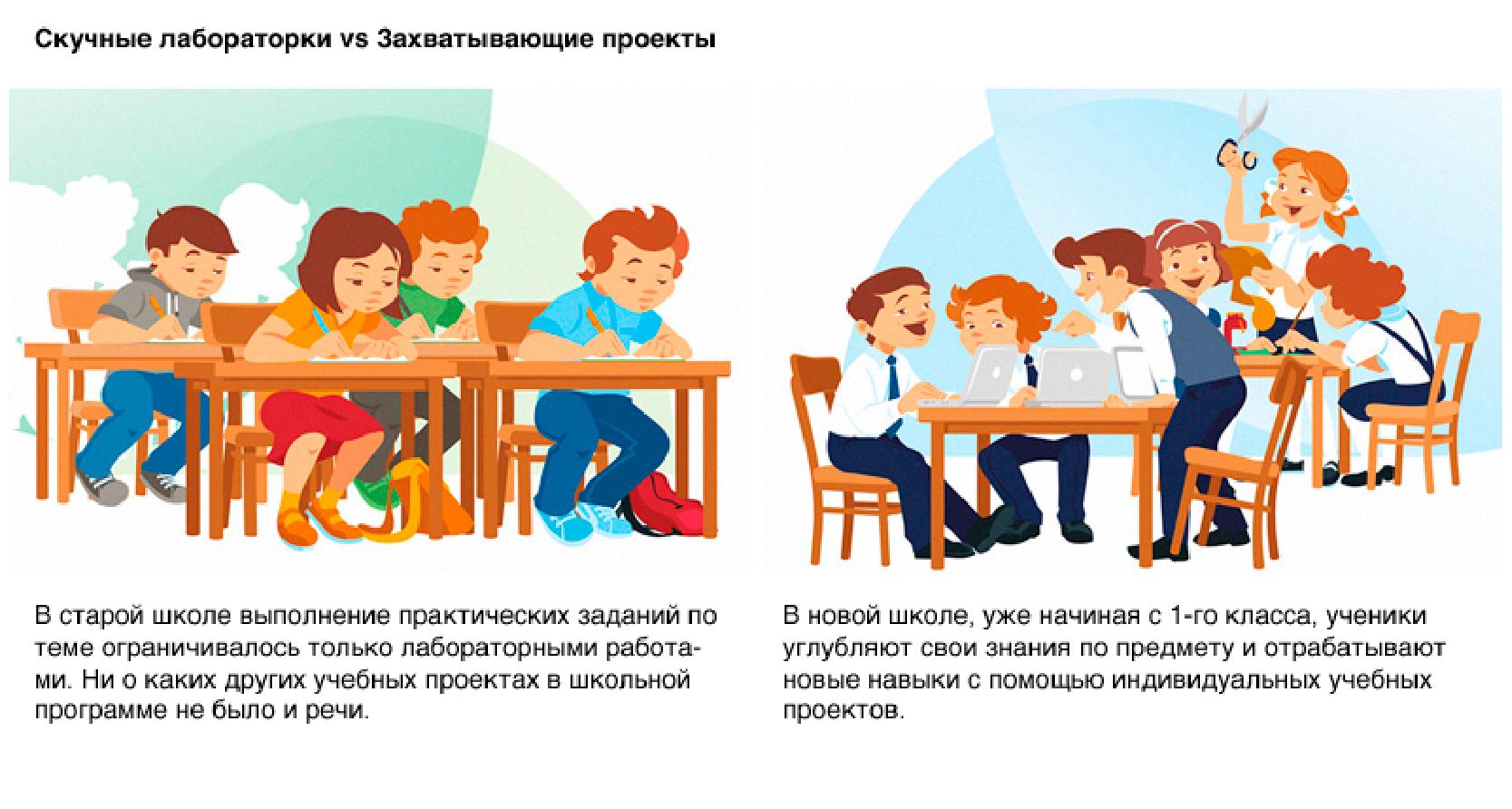 Цель закрепления – запоминание, систематизация, обобщение и практическое применение знаний и умений.
Закрепление – процесс длительный, и включает в себя: 
 решение аналогичных задач
 выполнение заданий, где осуществляется перенос знаний в новые условия
 включение новых знаний в систему старых
Задания для самостоятельного выполнения 
можно использовать любого вида.
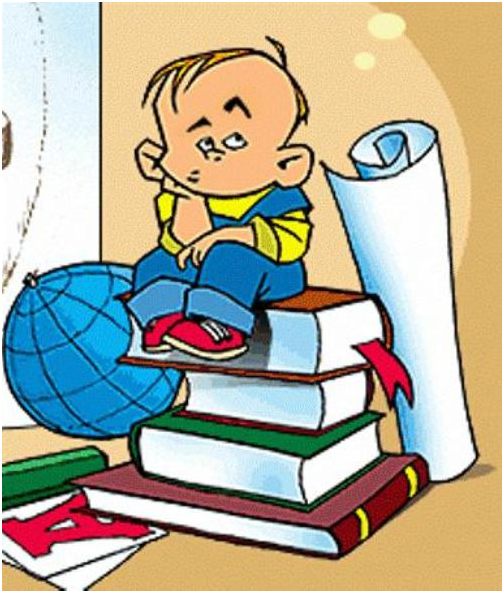 При закреплении самостоятельные работы могут носить воспроизводящий и                                 реконструктивно-вариативный характер.
Воспроизводящий (по образцу) – многочисленные упражнения с полностью заданным условием. Задания данного вида учащиеся выполняют с подробной инструкцией.
Реши примеры по образцу:
30-6= (20+10)-6=20+(10-6)=20+4=24
40-3=
80-5=
70-8=
Реконструктивно-вариативный – выполнение преобразовательных обобщений, с опорой на ранее приобретенные знания и умения. Здесь важно не только воспроизводить знания, но и переносить их в новые условия.
Придумай задачу,  которая решалась бы так:
30-6
Тема урока:
«Однозначные и многозначные слова»
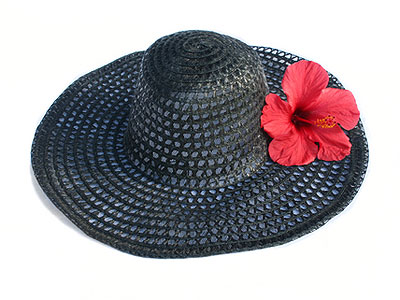 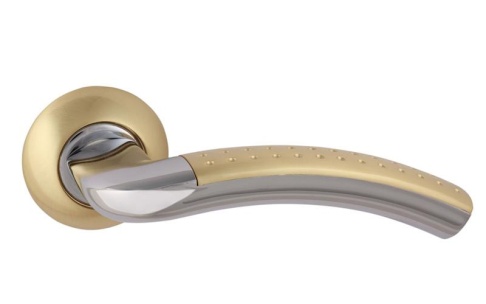 шляпка
книга
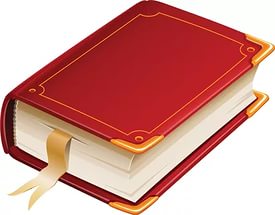 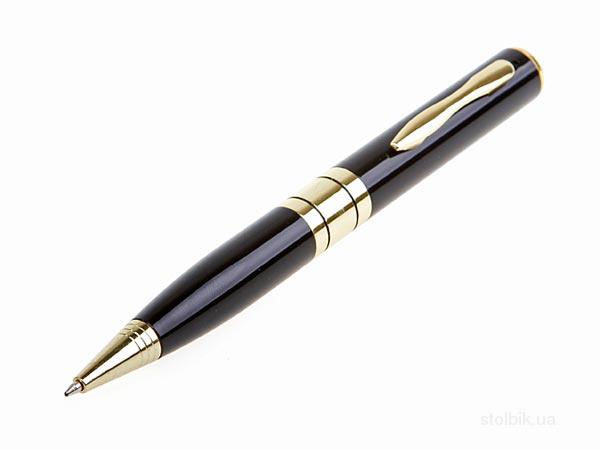 ручка
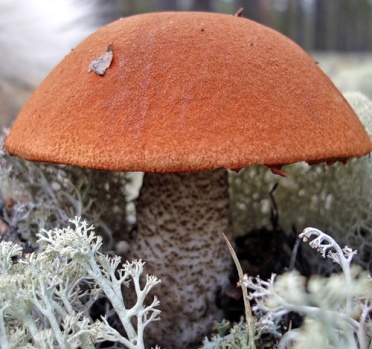 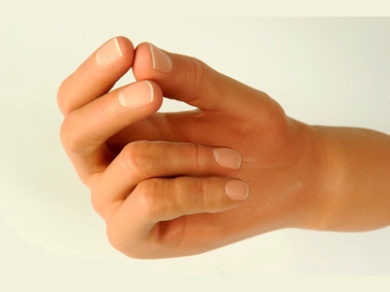 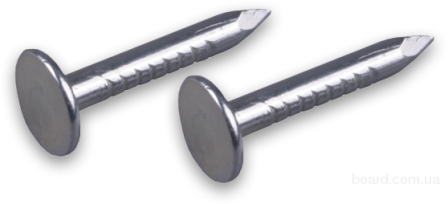 Тема урока:
«Обратные задачи»
Вера купила блокнот за 6 р. И карандаш за 4 р. Сколько всего рублей стоили блокнот и карандаш вместе?
Володя поймал 4 окуня и 3 леща. Сколько всего рыб он поймал?

Составьте задачи, обратные данным.
Тема урока:
«Животные»
к
к
о
п
е
д
о
м
а
ш
н
и
р
к
т
о
в
ц
а
г
у
с
ь
в
х
о
к
о
з
а
б
у
а
р
п
о
р
о
с
ё
н
о
к
и
а
ц
а
7
Животных, которых
разводят люди, кор-
мят их, строят для 
них жилища, забо-
тятся о потомстве,
          называют …
У порога плачет,
Коготки прячет,
Тихо в комнату 
                      войдёт,
Замурлычет, запоёт.
По лужку он важно 
                            бродит,
Из воды сухим выходит,
Носит красные ботинки,
Дарит мягкие перинки.
С бородой, а не старик,
С рогами, а не бык, 
Доят, а не корова, 
С пухом, а не птица.
Квохчет, квохчет,
Детей созывает,
Всех под крыло
               собирает.
Посреди двора
Стоит копна.
Спереди – вилы,
Сзади – метла.
8
Он в мундире ярком,
Шпоры для красы.
Днём он – забияка,
Поутру – часы.
Четыре грязных 
                       копытца
Залезли прямо 
                   в корытце.
6
Гладишь – ласкается,
Дразнишь – кусается.
По горам, по долам
Ходит шуба, 
               да кафтан.
1
9
2
3
10
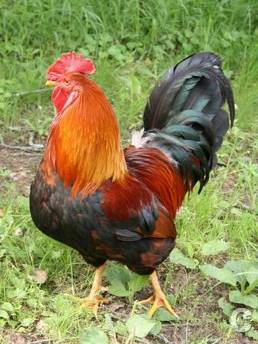 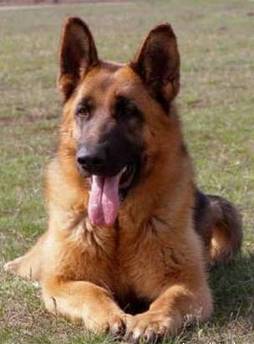 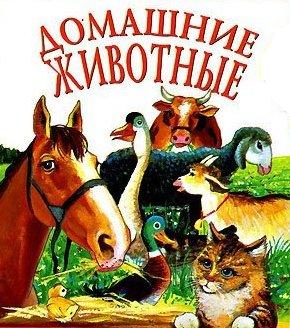 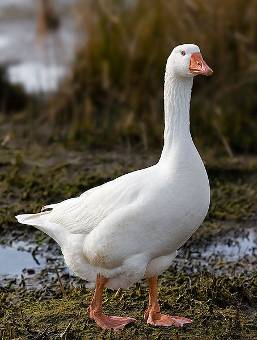 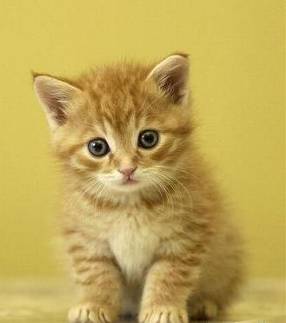 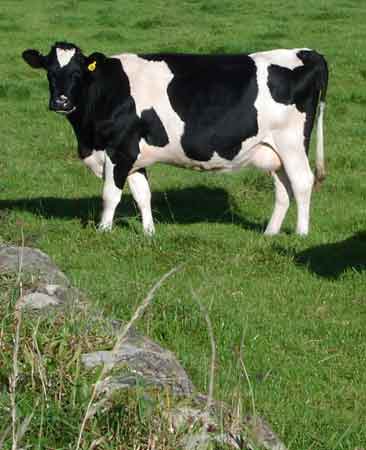 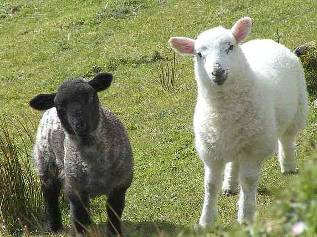 4
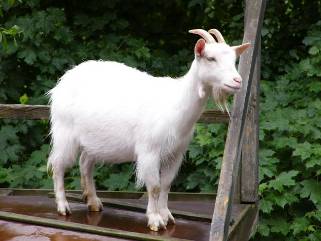 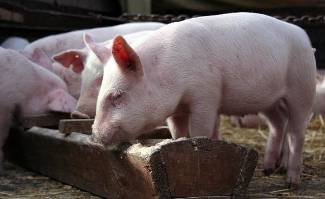 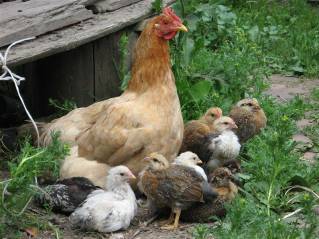 5
Ответ
Тема урока:
«Явления природы»
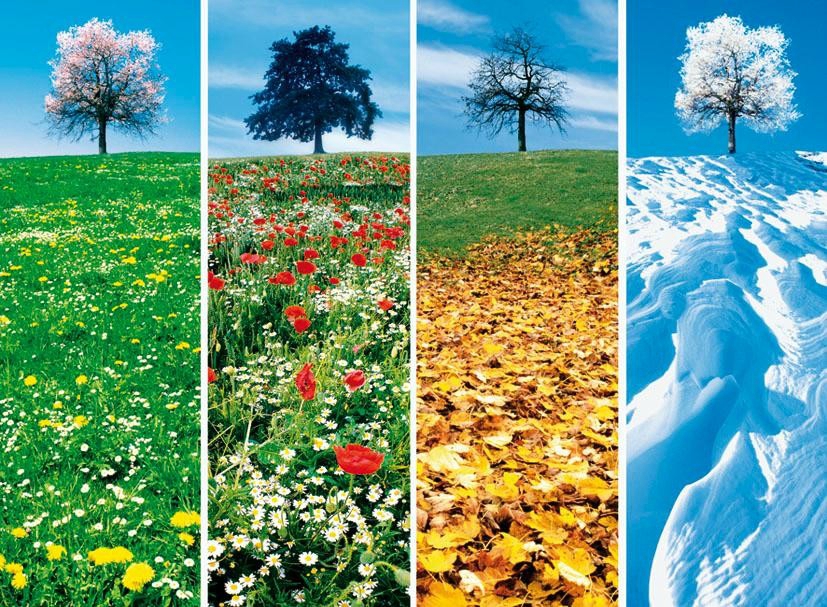 Выбирается 
определенное 
время года:
 зима
 весна
 лето
 осень
Составьте характеристику сезона по плану:
1 Погода
2 Растения
3 День/ночь
4 Птицы
Подготовьте рисунок своего сезона.